CUBA
DOMINICAN 
REPUBLIC
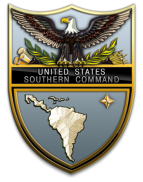 Transnational Criminal Organizations (TCOs), some more powerful than state security forces, control territory and traffic guns, drugs, money, people, wildlife, gold, timber, and other goods, undermining governance and security throughout the hemisphere.
UNITED STATES OF AMERICA
303 Metric Tons
Cocaine Disrupted by Counter TCO Enhanced Operation
$7.6 Billion: Revenue Disrupted
3,000+: American Lives Saved
60%: Disruptions with Partner Nation Support
PANAMA
Corruption
87% of Latin Americans Believe  Corruption is Rising, especially where TCOs are Prevalent
VENEZUELA
Transnational Criminal Organizations
COLOMBIA
MEXICO
317 Metric Tons
Seizures at U.S. Southwest Border; FY20
8.6 MT: Cocaine
2 MT: Fentanyl
1.4 MT: Heroin
77 MT: Methamphetamine
228 MT: Marijuana
Homicides
22 per 100k in LATAM; Highest Region in World
Migration
470,000+ Displaced Central Americans; 
5+ Million Venezuelans
Europe, Africa,
Middle East
PERU
MEX Produced Drugs to Asia, Europe
BRAZIL
GUYANA
TCO
200 Violent TCOs in the Hemisphere
SURINAME
Guns
Small Arms Smuggling from U.S. Enables TCO Violence
China
Source of Precursor Chemical Supply; 
PRC Exploits Some States Weakened by TCOs;
TCOs Leverage Chinese Money Laundering Organizations
BOLIVIA
Asia, Europe, and
Central America
CHILE
PARAGUAY
Asia, Europe, and
Central America
ARGENTINA
Europe
Africa
Drugs
2,500 MT Cocaine Toward U.S. Annually; Mexico Produces Fentanyl, Methamphetamine, and 78 MT Potential Pure Heroin; U.S. Deaths up to 72,000+ Annually
Source Country for Drugs
Europe
Africa
Drug Route
Arms Route
Human Route
CAO: 20210309OPR: J2/JIOC
* Routes Depicted are Notional